Figure 3. Results of confirmatory factor analysis. (A–D) One-, 2-, 3-, and 4-factor models. The 3-factor model is ...
Cereb Cortex, Volume 22, Issue 8, August 2012, Pages 1915–1922, https://doi.org/10.1093/cercor/bhr266
The content of this slide may be subject to copyright: please see the slide notes for details.
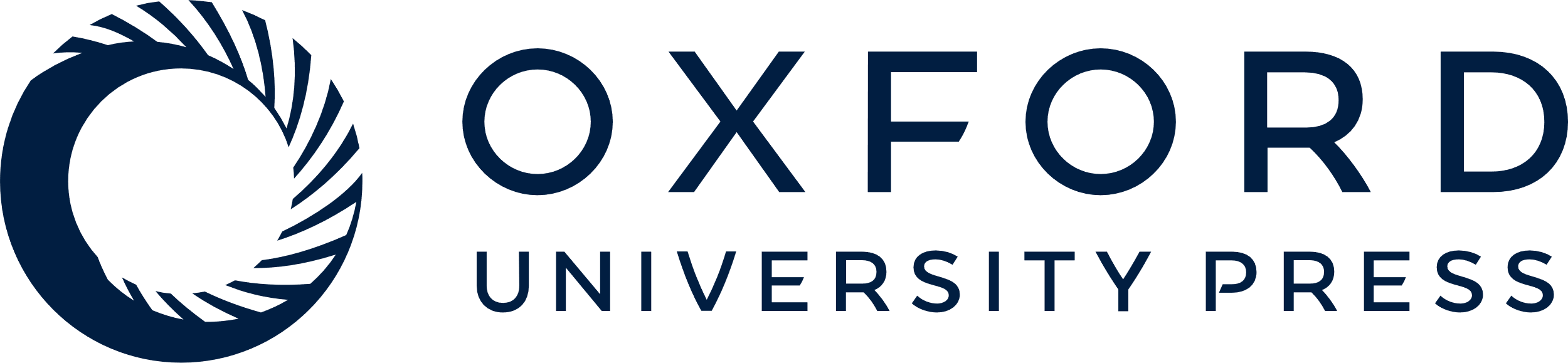 [Speaker Notes: Figure 3. Results of confirmatory factor analysis. (A–D) One-, 2-, 3-, and 4-factor models. The 3-factor model is endorsed in terms of fit indices (see Table 3). The squares and ellipses represent observed and latent variables, respectively. The single-headed arrows have standardized regression coefficients that are equivalent to factor loadings, whereas the double-headed arrows indicate correlations between the latent variables. All of the coefficients are significant (P < 0.05).


Unless provided in the caption above, the following copyright applies to the content of this slide: © The Author 2011. Published by Oxford University Press. All rights reserved. For permissions, please e-mail: journals.permissions@oup.com]